ELPPN 2021

Relatório do 4º trimestre
Estrutura da Apresentação
Monitoramento 4º trimestre de 2021

ELPPN 2021
Indicadores – Visão Geral
Indicadores – Evolução nos 4 trimestres de 2021
Indicadores ELPPN 2021 | Evolução de abril a dezembro/21
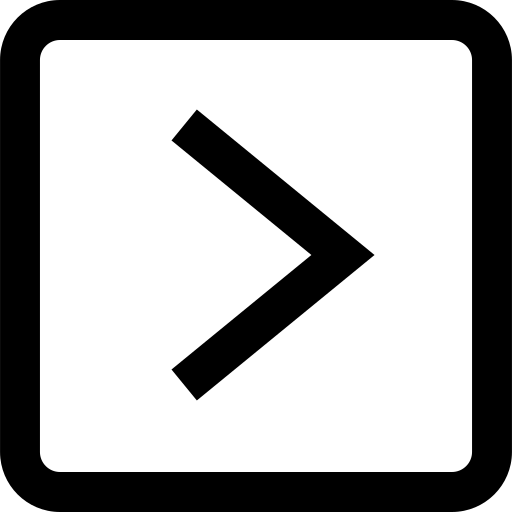 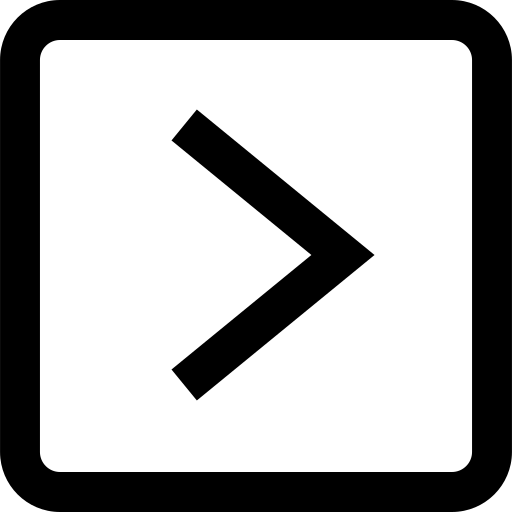 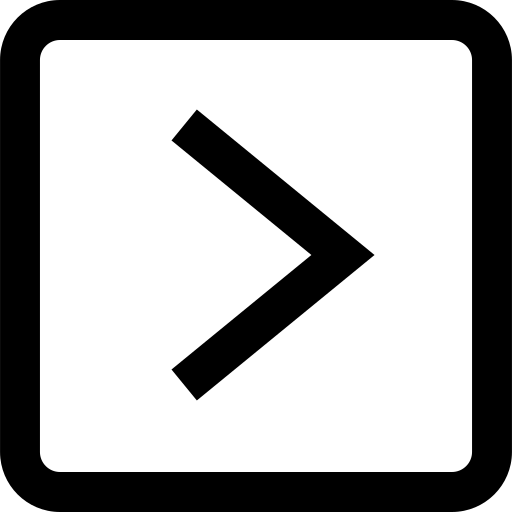 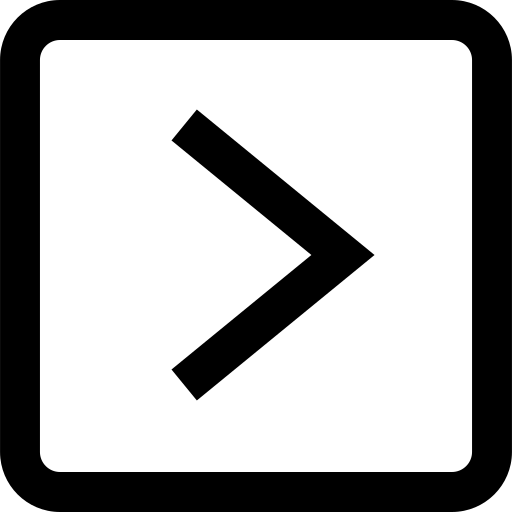 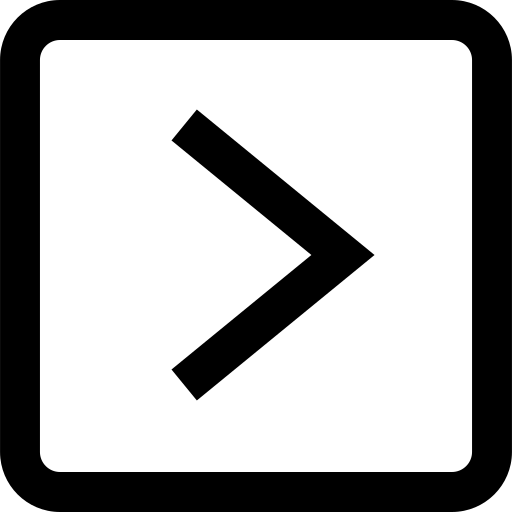 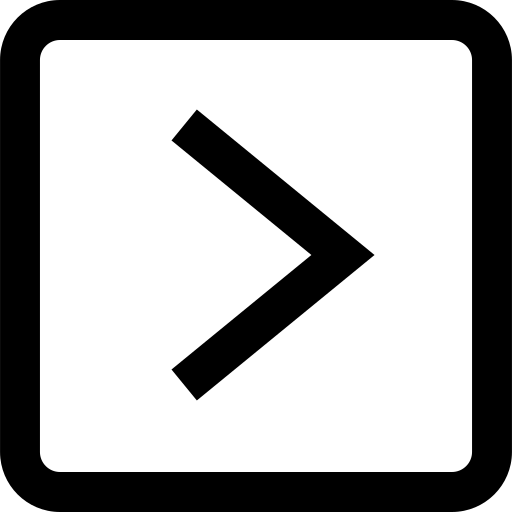 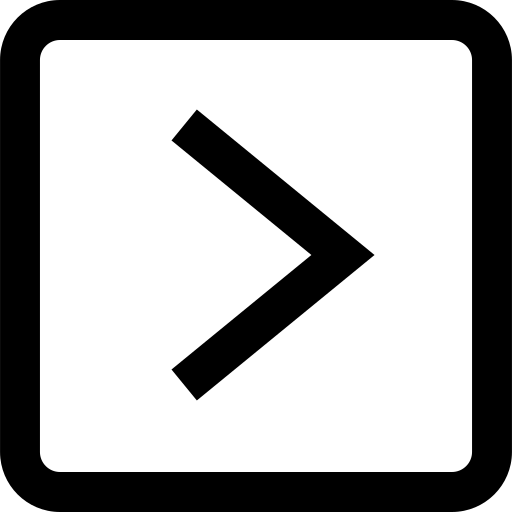 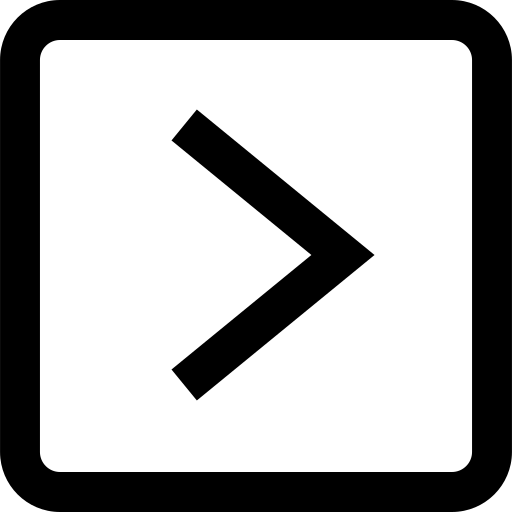 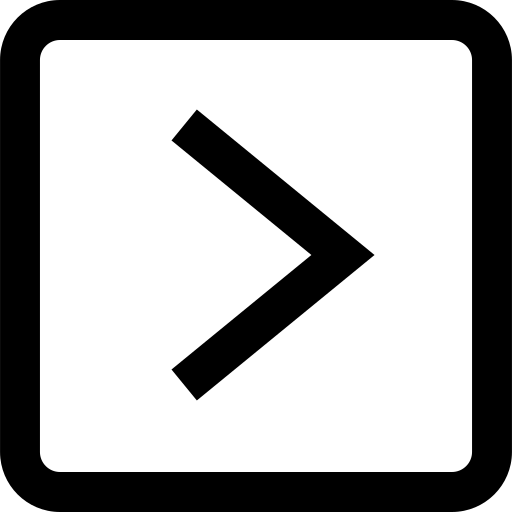 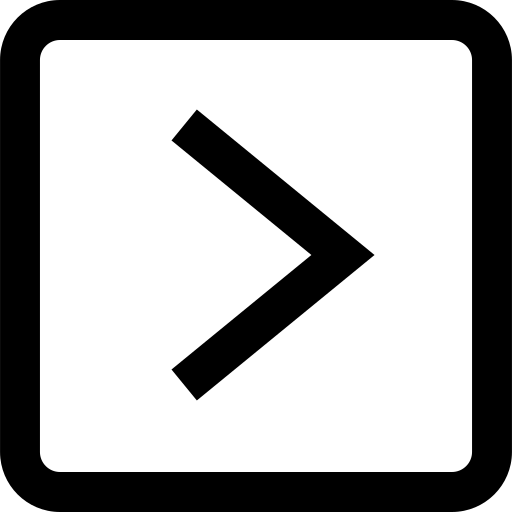 Maior = Melhor
Menor = Melhor
Abaixo de 80% de atingimento da meta
Entre 80% e 100% de atingimento da meta
Acima de 100% de atingimento da meta
Legenda:
Indicadores ELPPN 2021 | Evolução de abril a dezembro/21
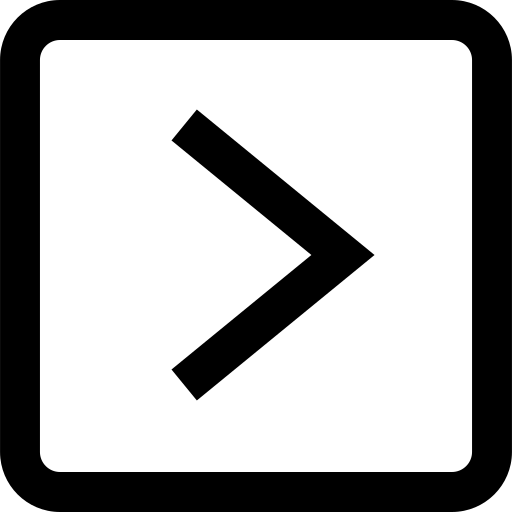 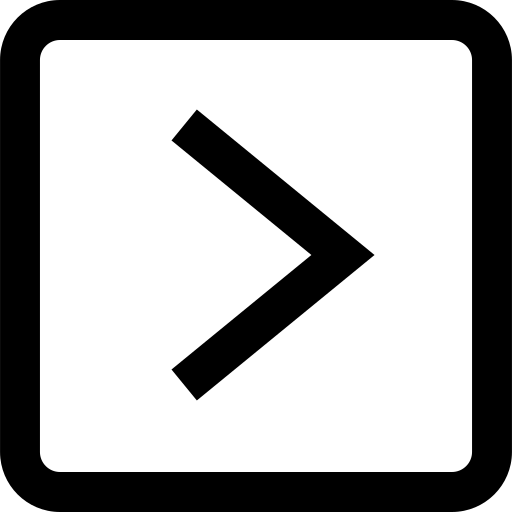 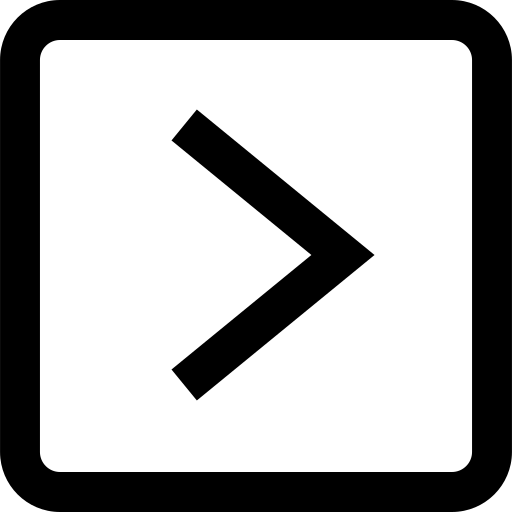 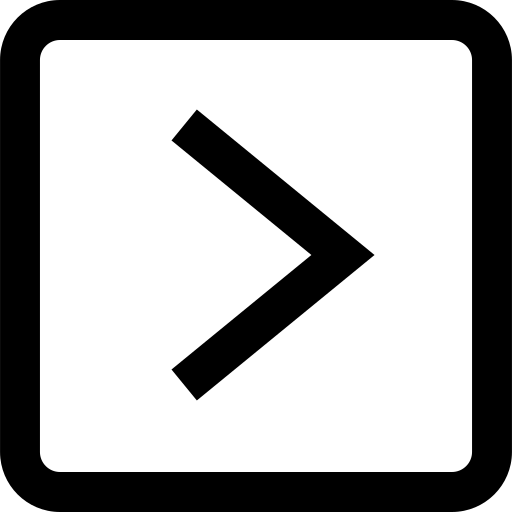 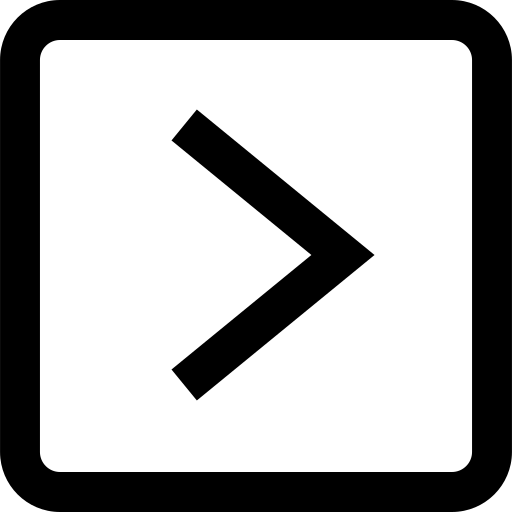 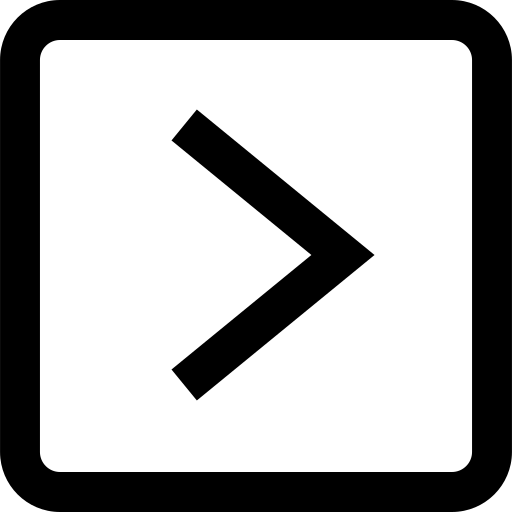 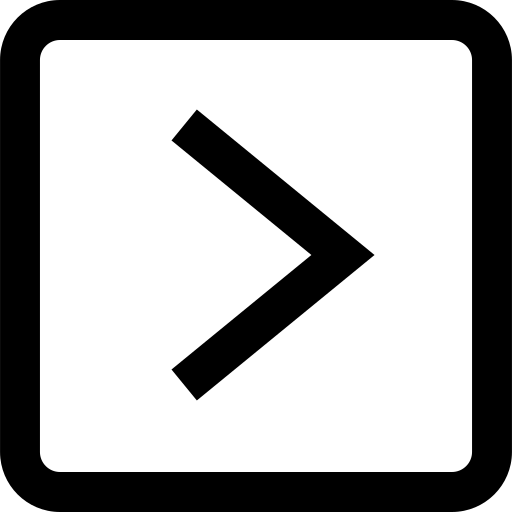 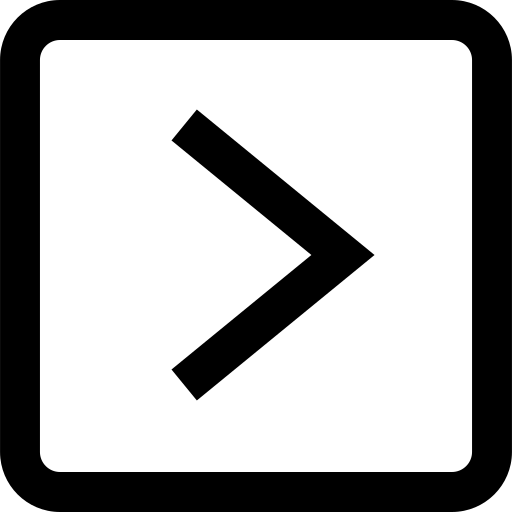 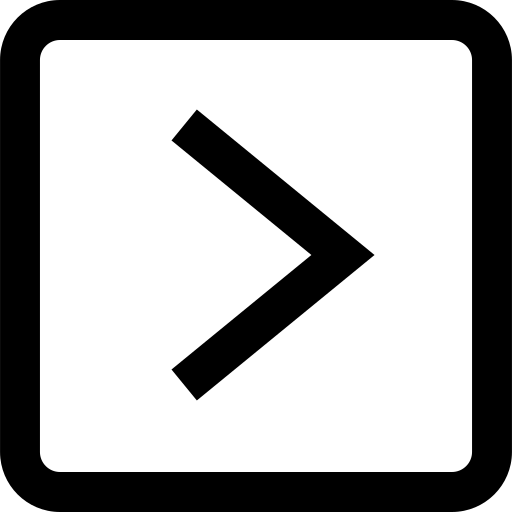 Maior = Melhor
Menor = Melhor
Abaixo de 80% de atingimento da meta
Entre 80% e 100% de atingimento da meta
Acima de 100% de atingimento da meta
Legenda:
Indicadores ELPPN 2021 | Evolução de abril a dezembro/21
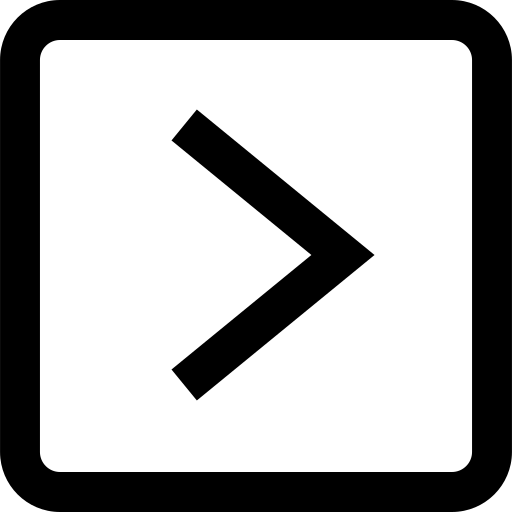 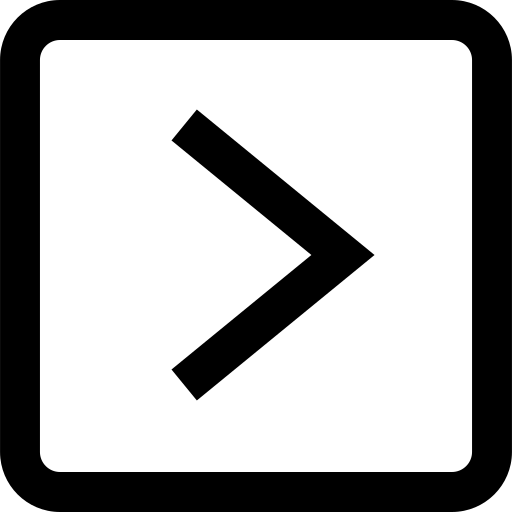 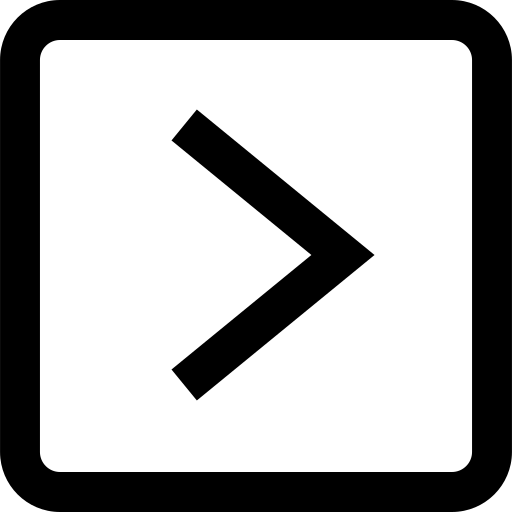 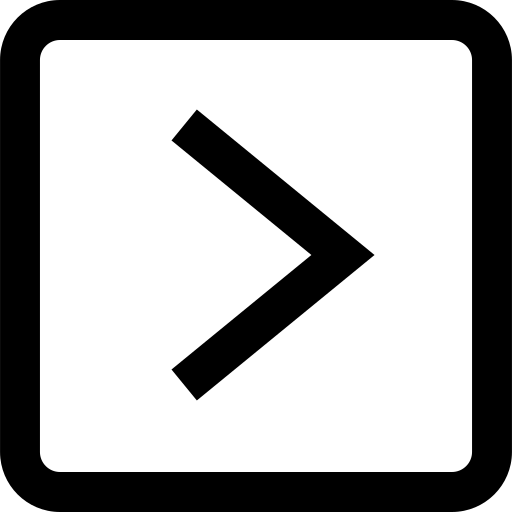 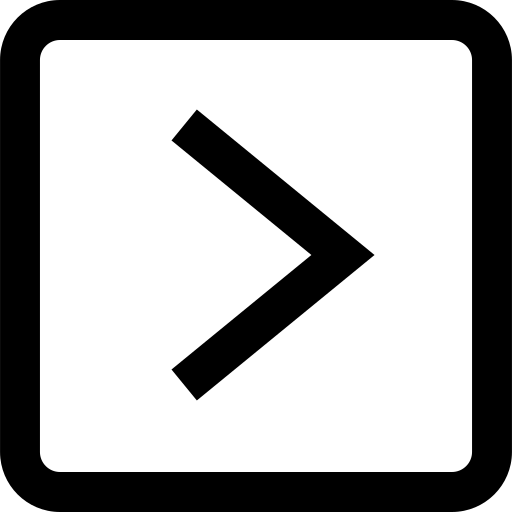 * A Sest aprovou os programas de PLR e RVA 2021 por meio das Notas Técnicas SEI nº 6450/2021/ME (PLR) e nº 1814/2021/ME (RVA), indicando ajustes em alguns indicadores. Em resposta a estas NTs o CA da Finep encaminhou o ofício nº 005047/21, se posicionando pela manutenção do indicador de Contratações Per Capita (CPC), conforme constava da proposta original, como o indicador de produtividade per capita no âmbito do programa de PLR 2021. O CA também indicou no ofício de resposta à Sest que decidiu pela exclusão do indicador Execução dos Recursos do FNDCT (EFNDCT) dos programas de PLR e RVA 2021, pelo fato do contexto orçamentário atípico no ano de 2021 limitar as ações gerenciais da empresa no alcance da meta proposta e, assim, não representar adequadamente o resultado dos esforços dos empregados da Finep. Desta forma, indicou o CPC como indicador de políticas públicas dos programas de PLR e RVA 2021 no lugar do EFNDCT, pois ele representa adequadamente e ”de maneira ampla a contribuição de todas as unidades para o cumprimento da missão da Finep de promover o desenvolvimento econômico e social do Brasil por meio do fomento público à Ciência, Tecnologia e Inovação em empresas, universidades, institutos tecnológicos e outras instituições públicas ou privadas” . A SEST encaminhou Nota Técnica SEI nº 60415/2021/ME, sobre o programa de PLR 2021, não aprovando a exclusão do PPC e aprovando a exclusão do EFNDCT. Também encaminhou a Nota Técnica 58561/2021/ME sobre o programa de RVA 2021, aprovando o pedido de exclusão do EFNDCT e negando a inclusão do CPC.
Maior = Melhor
Menor = Melhor
Abaixo de 80% de atingimento da meta
Entre 80% e 100% de atingimento da meta
Acima de 100% de atingimento da meta
Legenda:
Área de Planejamento - APLA
Dep. de Gestão Corporativa e Processos - DGCP